Forms of Government
SS.7.C.3.1
Compare different forms of government (direct democracy, representative democracy, socialism, communism, monarchy, oligarchy, autocracy).
Comparing Different Forms of Government
What is the role/purpose of government?
To protect the rights of the people

To keep the people safe

Life, liberty and pursuit of happiness

What else…?
Forms of Government
Direct democracy
Representative democracy 
Constitutional monarchy
Absolute monarchy 
Oligarchy
Autocracy
Republic
Socialism
Communism
These are the forms of government we will be examining today!
As these governments are being discussed…
Draw a diagram of the government we are discussing. 
Think about the definition and illustrate the definition in a way that makes sense to you.
[Speaker Notes: Students should individually draw a diagram of the government being discussed. Allow 5 minutes per government for the students to draw.]
What is a “democracy”?
Democracy is government by the people, exercised either directly or through elected representatives. 
Literally defined as “rule of the people”
[Speaker Notes: Discuss definition of democracy (from We the People: the Citizen and the Constitution).]
Direct Democracy
Direct Democracy
Based on the definition of “democracy” how would you define a direct democracy? 
Draw a picture to illustrate your definition of direct democracy!
FLREA © 2012
[Speaker Notes: 1. Have students generate their own definition of what they think “direct democracy” means. Discuss responses. 
2. Next, have students create an illustrated definition of “direct democracy”. A graphic will be provided in subsequent slides. 
3. Discuss the definition of “representative”. Have students create their own definition of what “representative democracy” might mean. 
4. Next, have students create an illustrated definition of “representative democracy”. A graphic will be provided in subsequent slides.]
What is direct democracy?
Direct democracy is a government where the people have an individual voice in government.
Government
[Speaker Notes: Explain the diagram as each individual being allowed to have a say in their government. There is a “direct” connection between the people and the government.]
Representative Democracy
Representative Democracy
What is a “representative”?
An elected person to act and speak on behalf of others 
Based on the definition of “representative” and “democracy”, how you would define representative democracy?
Draw a picture to illustrate your definition of representative democracy!
What is Representative Democracy?
Representative democracy is a system where individuals have a voice in government through elected representatives
Government
[Speaker Notes: Discuss the graphic: each group selects a representative to represent their interests in the government. The people are able to establish a direct link to government through their representative.]
What other forms of government are there?
Monarchy 
Constitutional monarchy
Absolute monarchy
Oligarchy
Autocracy
Socialism 
Communism
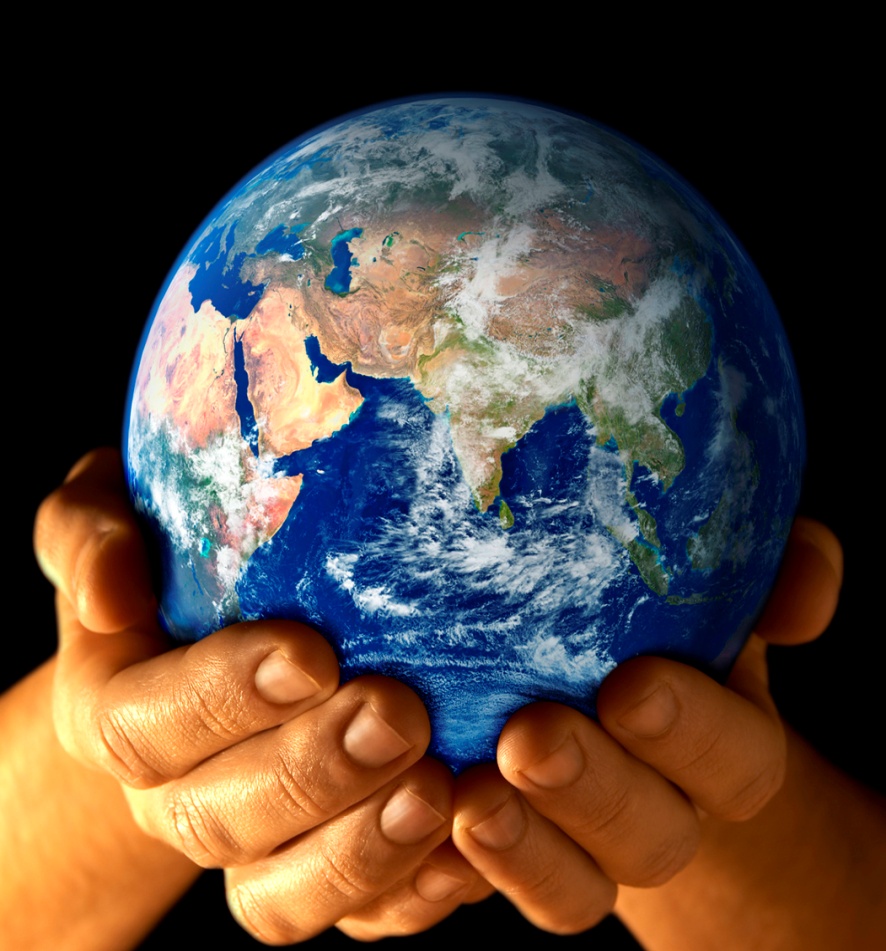 [Speaker Notes: In the following slides descriptions of the following governments will be provided: communism, monarchy, oligarchy, and autocracy.]
Constitutional Monarchy
A monarchy has a king, queen, emperor or empress.
The ruling position can be passed on to the ruler’s heirs (family). 
A constitutional monarchy has a constitution that limits the monarch's power.
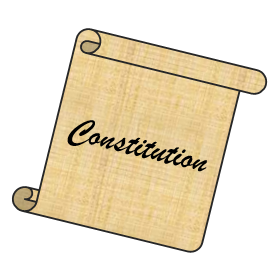 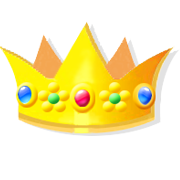 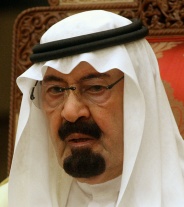 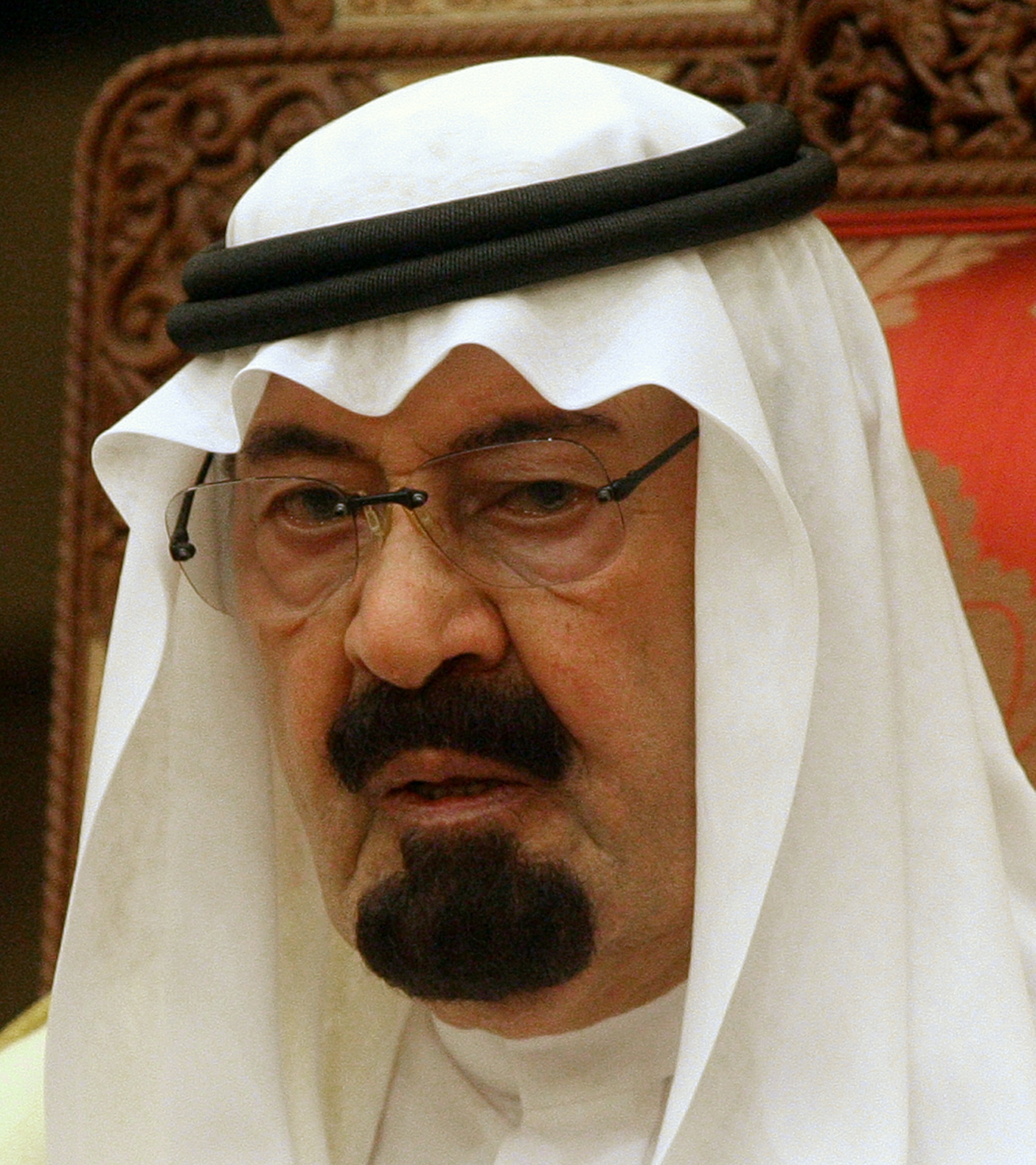 [Speaker Notes: Discuss the definition with the class. Have students write a brief definition of each type of government on Handout A and an accompanying diagram (should be completed individually).]
Constitutional Monarchy
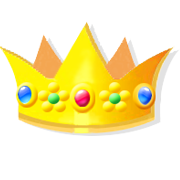 Constitution
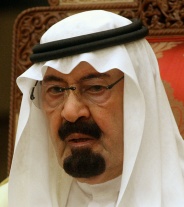 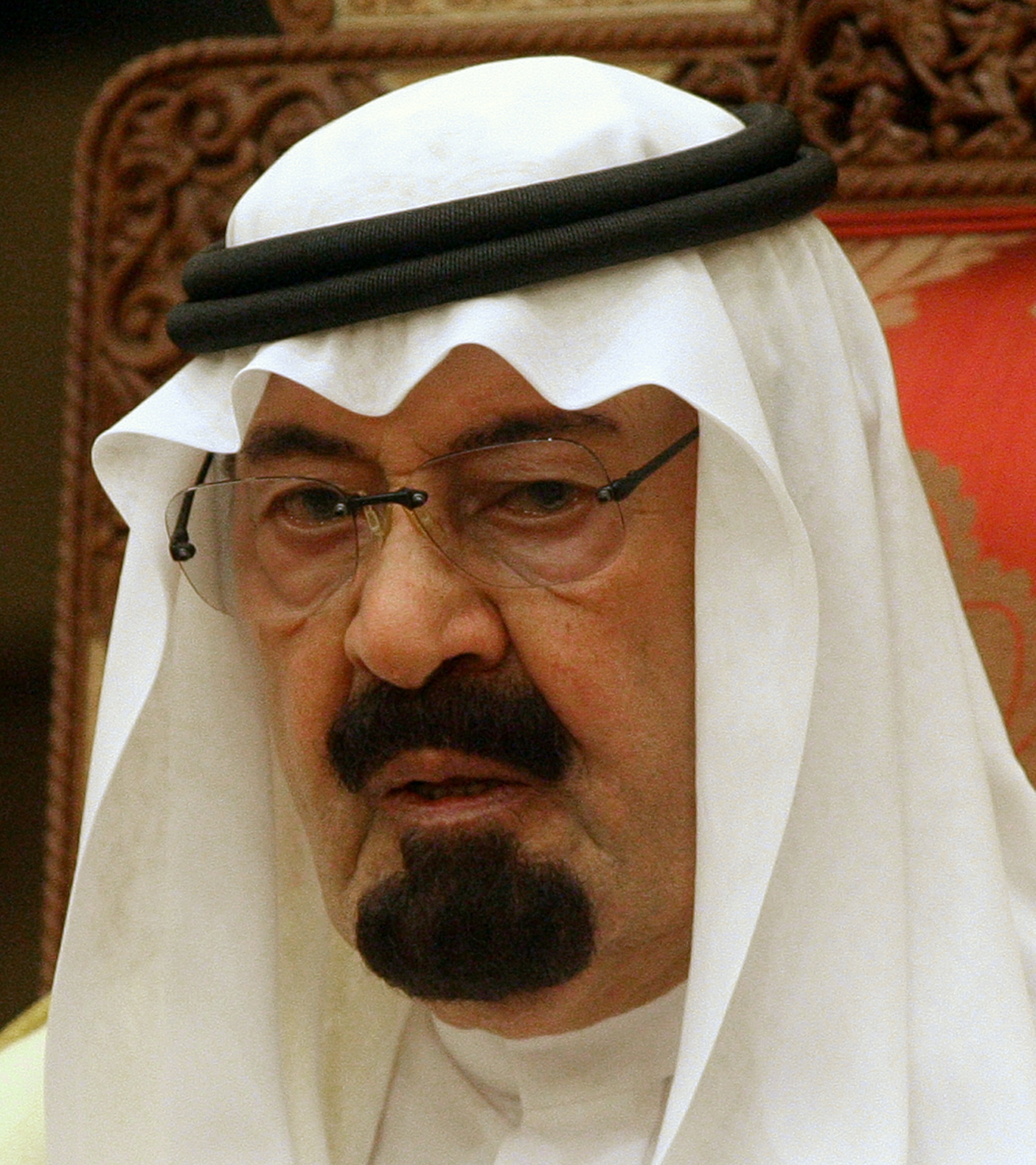 [Speaker Notes: In a constitutional monarchy, the king or queen serves as a figure head for government with a section of government (ex: Parliament) accessible to the people.]
Absolute Monarchy
The monarch (king, queen, etc.) has absolute power among his/her people. 
The monarch is the single ruler within the government – rule by one. 
The monarch has unrestricted power over the people.
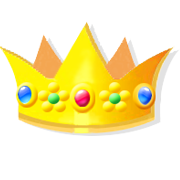 [Speaker Notes: Discuss the definition with the class. Have students write a brief definition of each type of government on Handout A and an accompanying diagram (should be completed individually).]
Absolute Monarchy
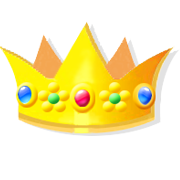 Government
FLREA © 2012
[Speaker Notes: In an autocracy there is one ruler, or dictator, with sole control of the government.]
Oligarchy
A government in which control is exercised by a small group of individuals whose authority is generally based on wealth and/or power. 
Rule by a “few”
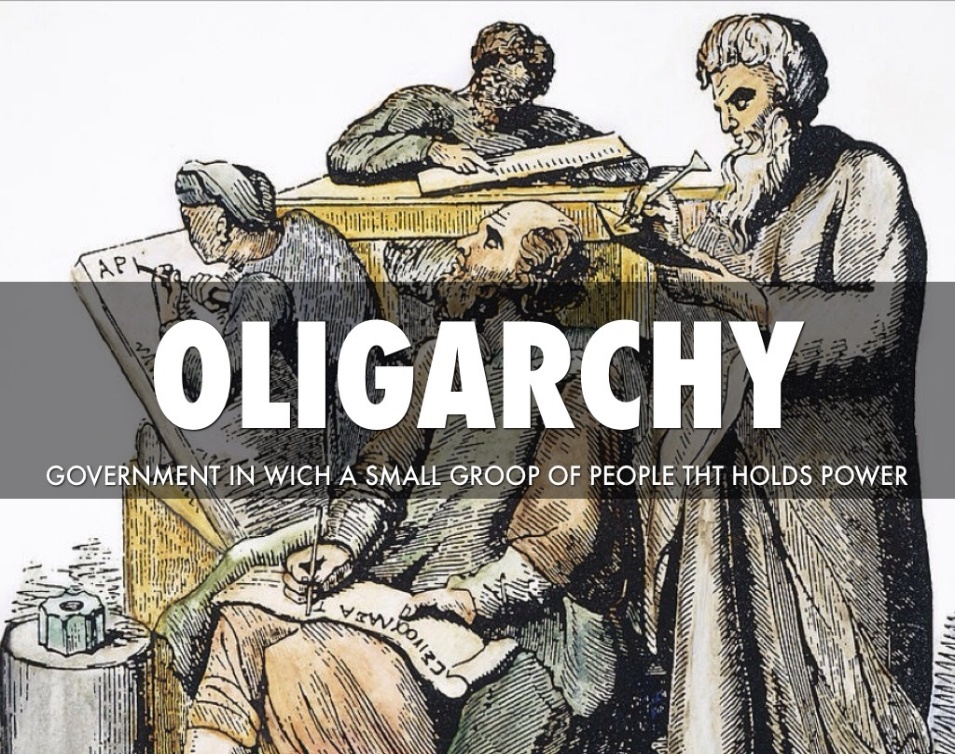 We rule!
[Speaker Notes: Discuss the definition with the class. Have students write a brief definition of each type of government on Handout A and an accompanying diagram (should be completed individually). 

Image from http://72abfb7c1a8a71411901-4a3d306595cd09781b35fe13ebdb4f63.r27.cf2.rackcdn.com/C1C6BAEF-C82A-4735-B3CC-4D2DF88B3DA8.jpg]
Oligarchy
Government
Government
FLREA © 2012
[Speaker Notes: In an oligarchy, all of the government’s power is vested in a small group of people within government.]
Autocracy
A government ruled by a single leader who has unlimited power and denies peoples’ fundamental rights.
 Rule by one
I rule!
[Speaker Notes: Discuss the definition with the class. Have students write a brief definition of each type of government on Handout A and an accompanying diagram (should be completed individually).]
Autocracy
Government
FLREA © 2012
[Speaker Notes: In an autocracy there is one ruler, or dictator, with sole control of the government.]
Anarchy
A society where there is no government 


Reminder: what is the purpose of government?
To protect the rights of the people
To keep the people safe
Life, liberty and pursuit of happiness
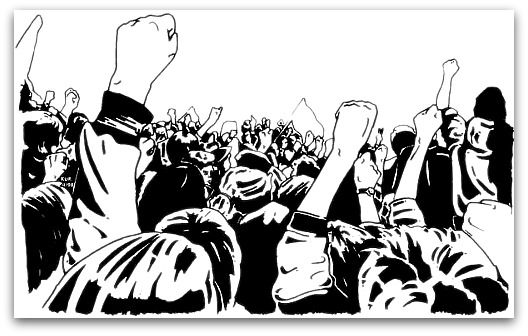 [Speaker Notes: Discuss the definition with the class. Have students write a brief definition of each type of government on Handout A and an accompanying diagram (should be completed individually).]
Anarchy
FLREA © 2012
Republic, Socialism, and Communism
What else is there?
Republic
A republic is a form of government limited by written law (in our case, the U.S. Constitution) in which power is held by the people.

Like a representative democracy, citizens elect others to represent their interests in government.
Socialism
Economic system that limits individual ownership
Still provides the opportunity for private property and private wealth
[Speaker Notes: There are MANY different definitions of the terms “socialism” and “communism” available. The one provided is a streamlined compilation of multiple definitions.]
Communism
In a communist government, the government owns all means of production and eliminates private property/business. 
This means that all things are owned by the government and shared by the community.
[Speaker Notes: There are MANY different definitions of the terms “socialism” and “communism” available. The one provided is a streamlined compilation of multiple definitions.]
A Teenage Girl Explains Different Forms of Government
Video created and published by “A Teenage Girl Explains” on YouTube.
[Speaker Notes: https://www.youtube.com/watch?v=WEEuwmMIPas

This just provides a student representation of different forms of government. A complete explanation is not provided for each form of government, but it does provide for a simplified explanation and visual at a middle school level.]
If you were to have your own country, which form(s) of government would you put in place? 
Explain your answer!
What do you think?
Checking for Understanding
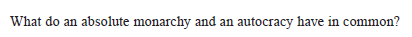 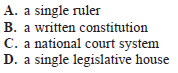 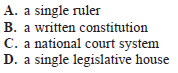